de-12. 中間まとめ
（データベース演習）
URL: https://www.kkaneko.jp/de/de/index.html
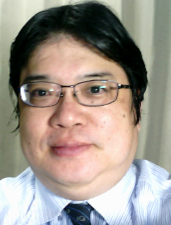 金子邦彦
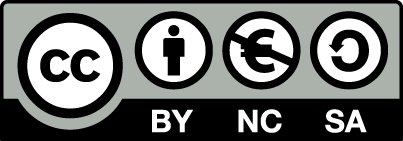 1
12-1. イントロダクション
2
リレーショナルデータベースの仕組み
データをテーブルと呼ばれる表形式で保存
テーブル間は関連で結ばれる。複雑な構造を持ったデータを効率的に管理することを可能に。
商品
関連
購入
3
商品テーブルと購入テーブル
商品
Xさんは、1 のみかんと，
　　　　　   3 のメロンを買った
    Yさんは、 2 のりんごを買った
関連
購入
購入テーブルの情報
商品テーブルの情報
4
リレーショナルデータベースの重要性
データの整合性: リレーショナルデータベースは、データの整合性を保持するための機能を有する。これにより、誤ったデータや矛盾したデータが保存されるのを防ぐことができる。
柔軟な問い合わせ（クエリ）能力: リレーショナルデータベースのSQL（Structured Query Language）の使用により、複雑な検索やデータの抽出が可能になる。
トランザクションの機能: 一連の操作全体を一つの単位として取り扱うことができる機能。これにより、データの一貫性と信頼性が向上する。
セキュリティ: アクセス権限の設定などにより、セキュリティを確保。
データの安全な保管、効率的なデータ検索・操作、ビジネスや研究の意思決定をサポート。
5
12-2. 演習
6
Access での注意点
SQLビューでは、SQL文を１つずつ実行
　（複数まとめての一括実行ができない）
CREATE TABLE では、「実行」の後、画面が変化しないが実行できている
INSERT INTO では、「実行」の後、確認表示が出る。その後、画面が変化しないが実行できている
7
Access でのテーブルデータの確認
SQL で確認
SELECT * FROM T;




テーブルビューで、「テーブル名」をダブルクリック
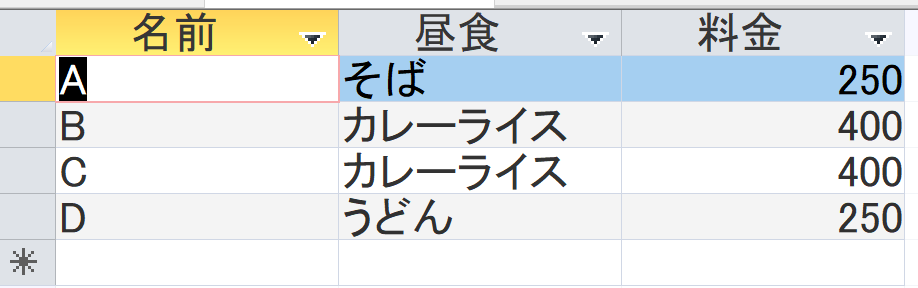 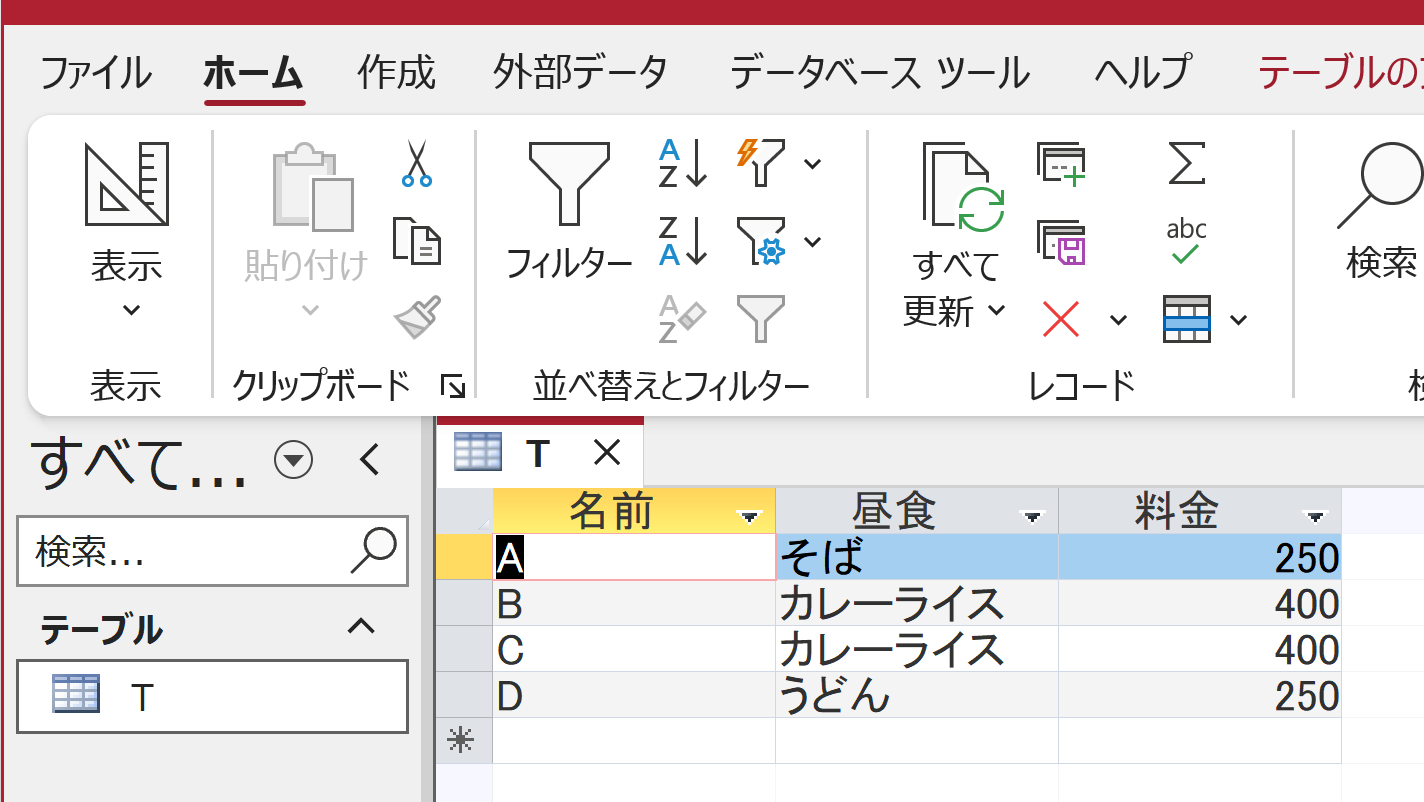 8
SQL 問い合わせ（クエリ）で使用する２つのビュー
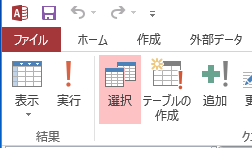 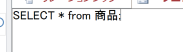 実行
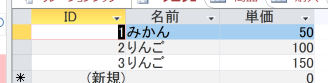 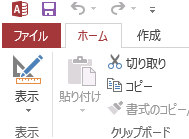 SQL ビュー
SQL 文の作成、編集
データシートビュー
問い合わせ（クエリ）の
結果
表示 + SQL ビュー
マウス操作でビューを切り替え
9
Access の SQL ビューを用いた問い合わせ
① Access の SQLビュー開く
② SQL 文の編集。select, from, where を使用
　例: select * from テーブル名 where 列1 = 値1;
③ SQL 文の実行
　実行の結果、データシートビューに画面が変わり、そこに問い合わせの結果が表示される
④ さらにSQL 文の編集、実行を続ける場合には、画面を SQL ビューに切り替える
10
間違ってしまったときは、テーブルの削除を行ってからやり直した方が早い場合がある
テーブルビューで、削除したいテーブルを右クリックして、「削除」
テーブルを削除するときは、
間違って必要なテーブルを削除しない
ように、十分に注意する！
（元に戻せない）
11
演習の手順
パソコンを使用する　前もって Access をインストールしておくこと

Access を起動する
Access で、「空のデータベース」を選び、「作成」をクリック．
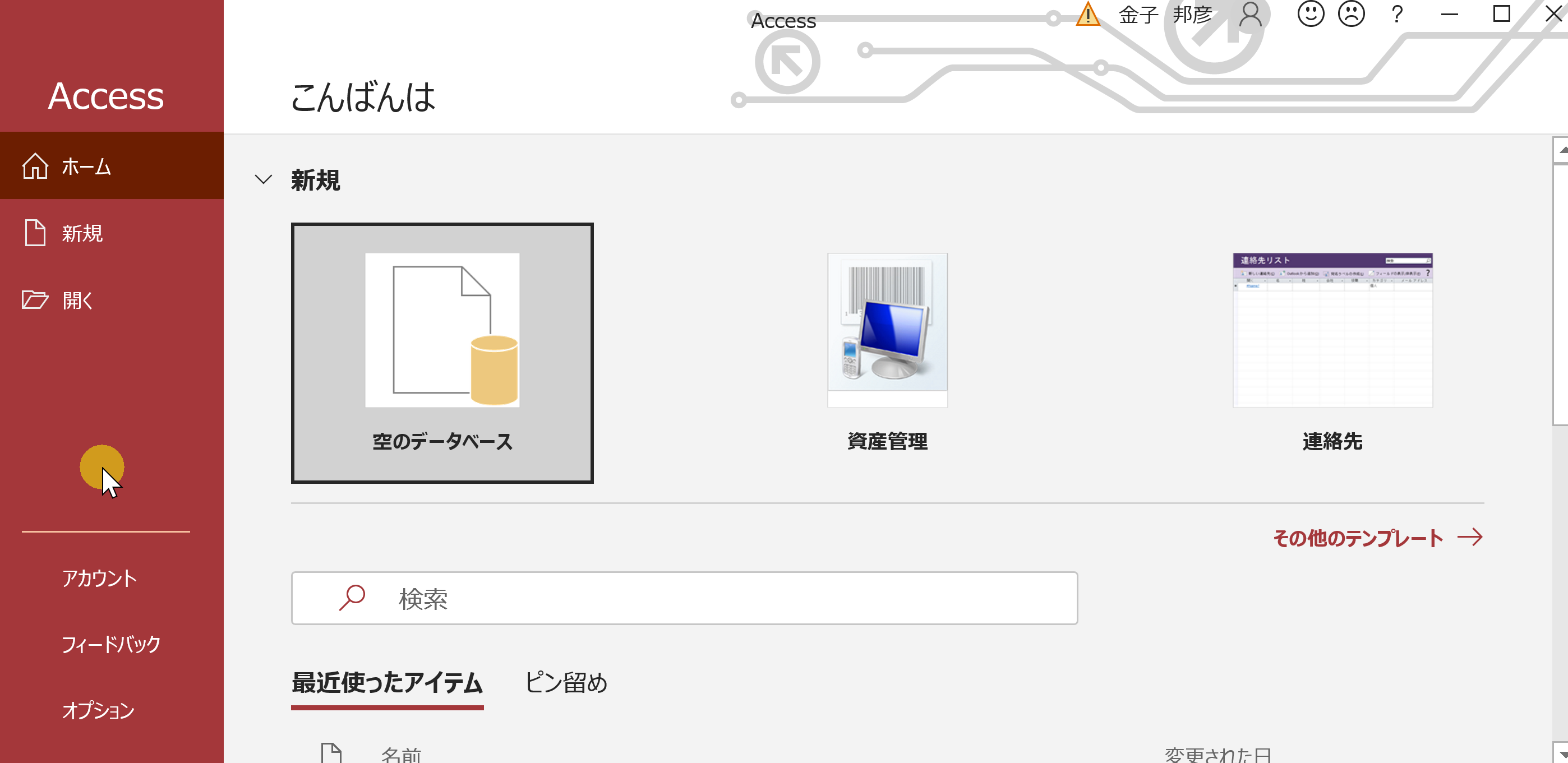 12
4. テーブルツール画面が表示されることを確認
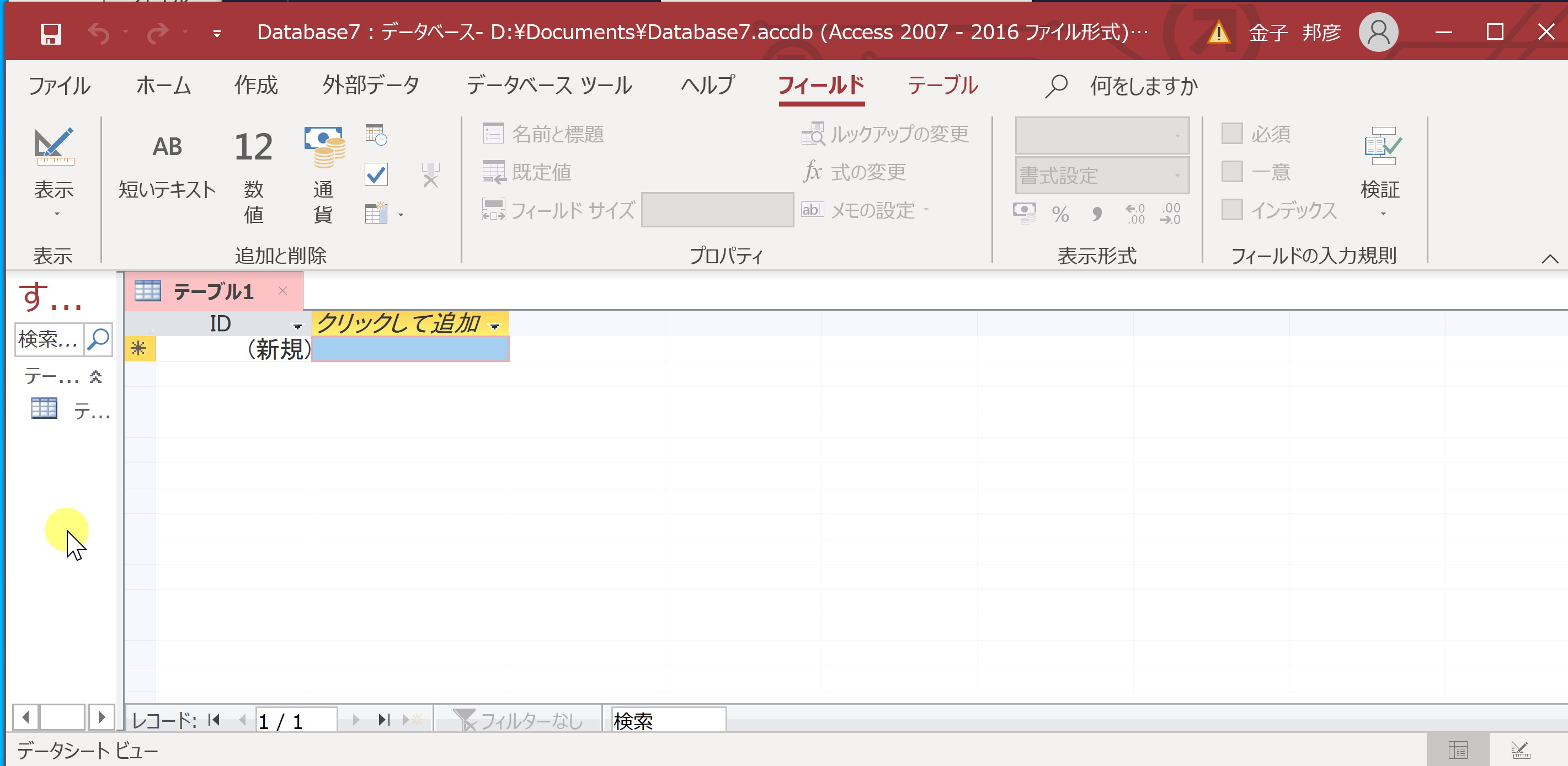 13
5. 次の手順で、SQLビューを開く．
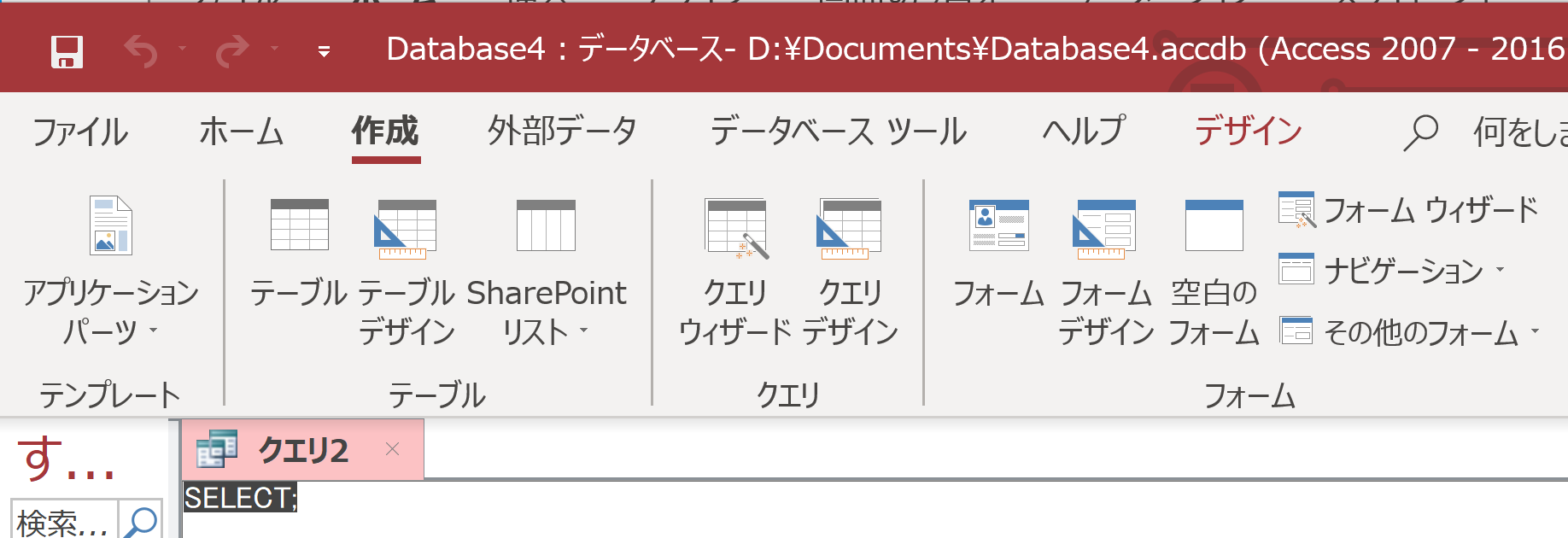 ①「作成」タブで、「クエリデザイン」をクリック
このような
表示が出た
ときは
「閉じる」を
クリック
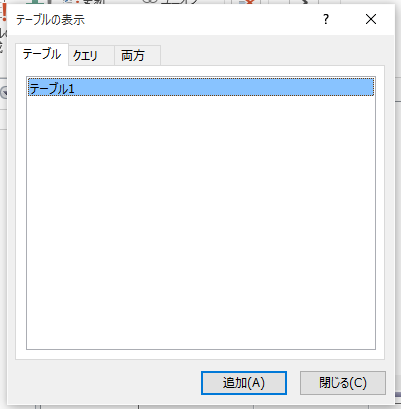 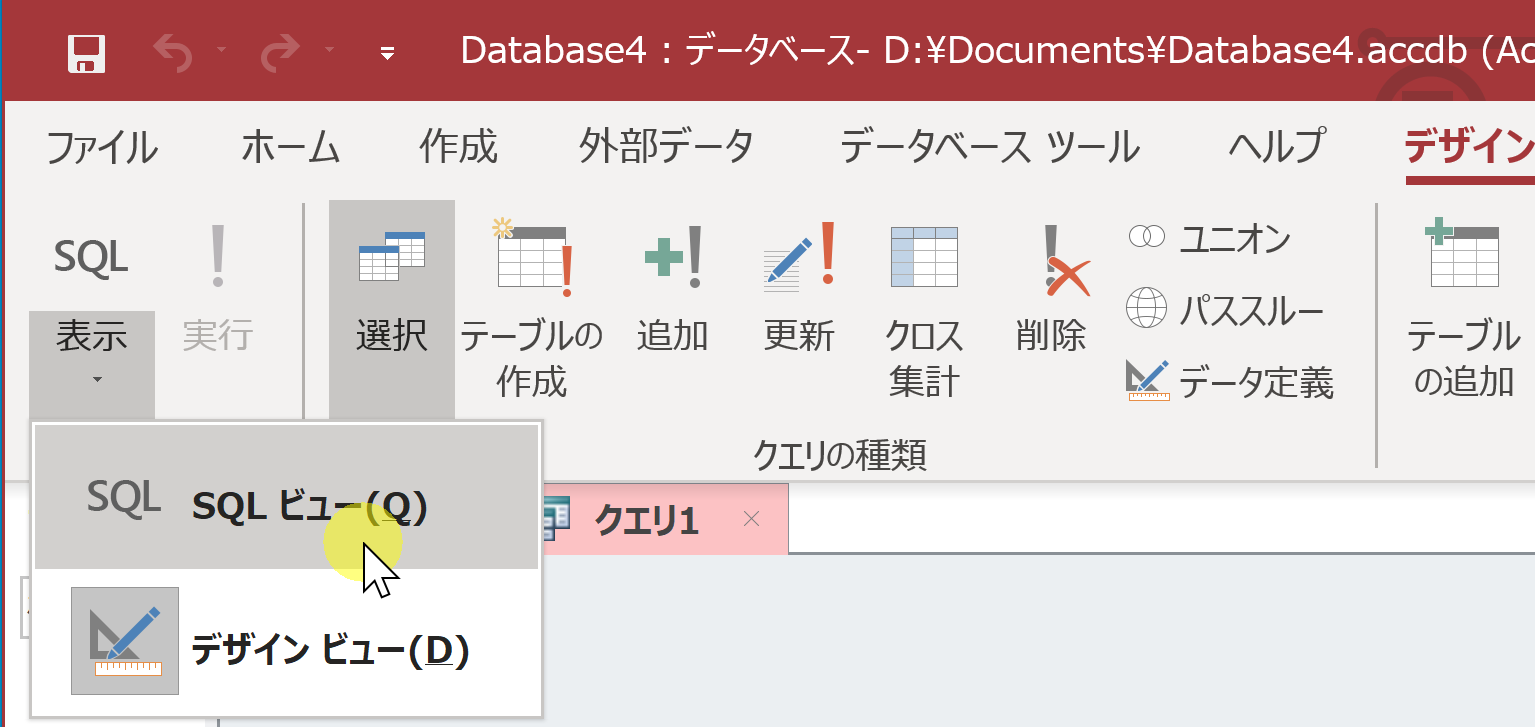 ②「デザイン」タブで、「表示」を展開し「SQLビュー」を選ぶ
14
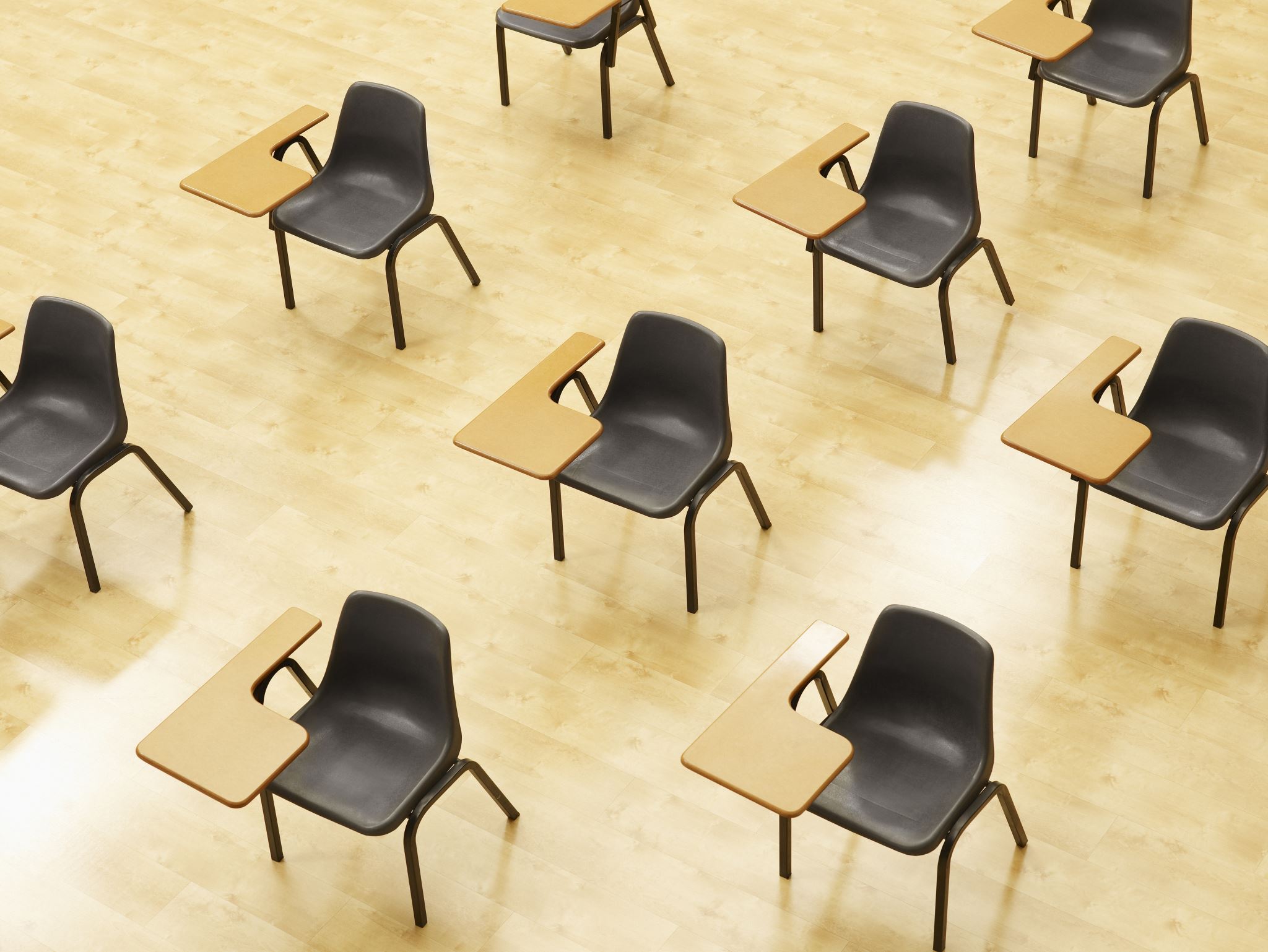 演習１．NULL
【トピックス】
NULL
IS NULL
15
Access での NULL の表示
Access では「NULL」は空欄で表示される





「NULL」とは表示されない。これは正常動作である
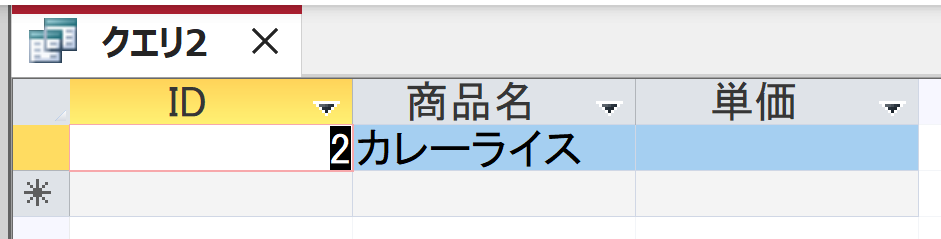 16
SQL ビューに、次の SQL を１つずつ入れ、「実行」ボタンで、SQL文を実行．結果を確認
CREATE TABLE メニュー (
ID INTEGER PRIMARY KEY,
商品名 TEXT,
単価 INTEGER);

INSERT INTO メニュー VALUES(1, 'かき氷', 400);

INSERT INTO メニュー VALUES(2, 'カレーライス', NULL);

INSERT INTO メニュー VALUES(3, 'サイダー', 200);
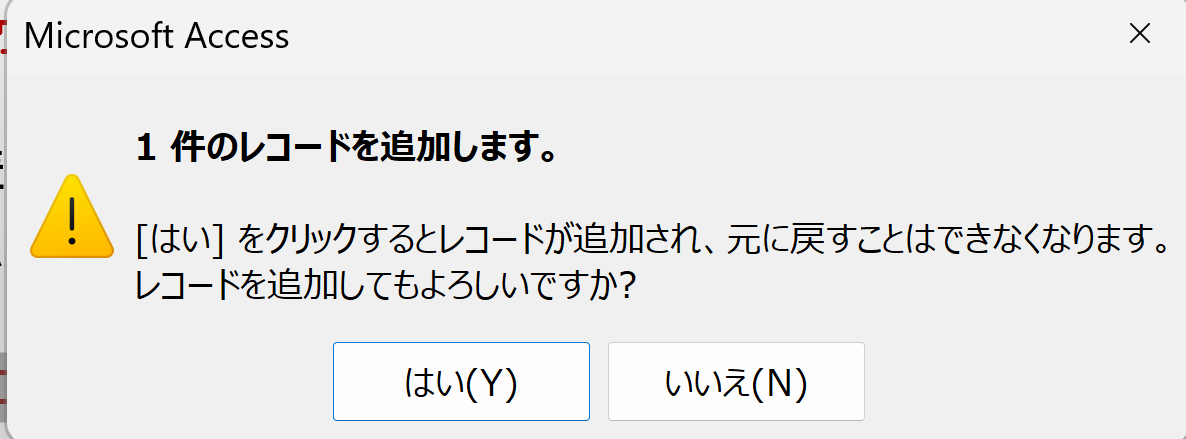 INSERT INTOでは、「実行」の後、確認
表示が出る。その後、画面が変化しない
が実行できている
17
SQL ビューに、次の SQL を１つずつ入れ、「実行」ボタンで、SQL文を実行．結果を確認
SELECT * FROM メニュー；

SELECT * FROM メニュー WHERE 単価 IS NULL;

SELECT * FROM メニュー WHERE 単価 >= 0;
18
Access での NULL の表示
Access では「NULL」は空欄で表示される





「NULL」とは表示されない。これは正常動作である
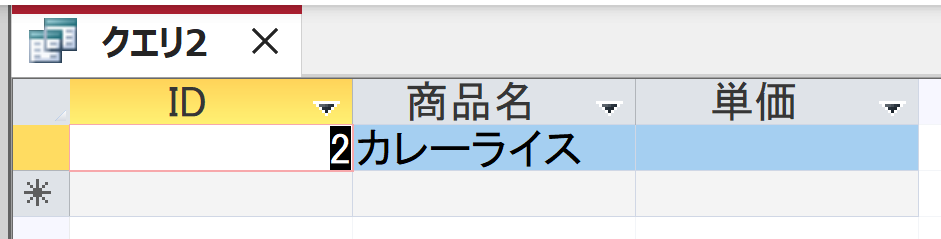 19
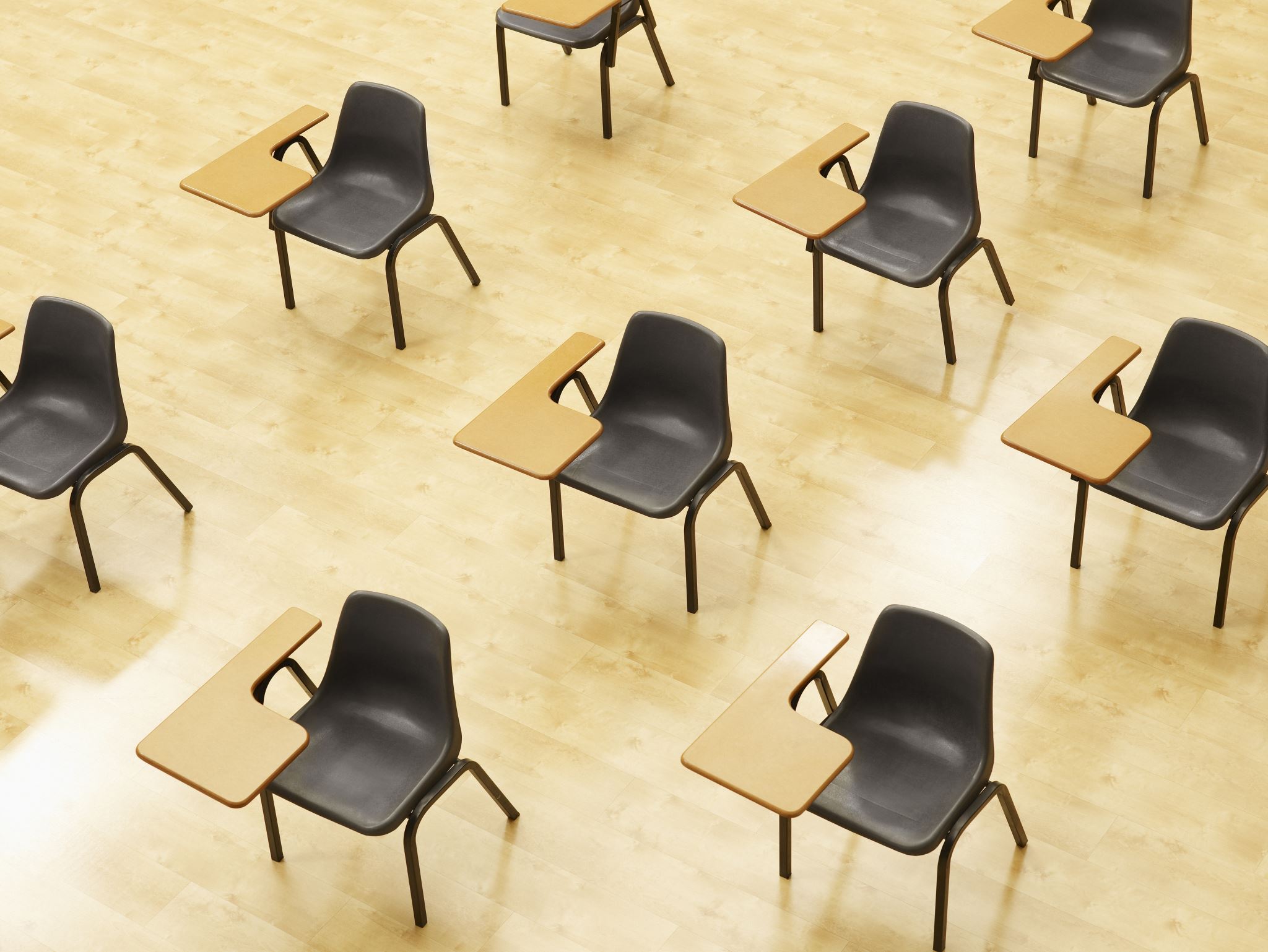 演習２．種々のSQL問い合わせ． Access の SQL ビューを使用．
【トピックス】
AUTOINCREMENT
NULL
SELECT
20
Access の AUTOINCREMENT
Access の AUTOINCREMENT : 自動の通し番号
(Access の固有機能）
データ追加のたびに 1, 2, 3, ・・・の通し番号が自動で設定される
MySQL では AUTO_INCREMENT
自動の通し番号
21
SQL ビューに、次の SQL を１つずつ入れ、「実行」ボタンで、SQL文を実行．結果を確認
CREATE TABLE 商品 (
    id AUTOINCREMENT PRIMARY KEY,
    商品名 TEXT,
    単価 INTEGER
);

CREATE TABLE 申し込み (
    id AUTOINCREMENT PRIMARY KEY,
    日時 DATETIME,
    氏名 TEXT,
    商品番号 INTEGER,
    個数 INTEGER,
    FOREIGN KEY (商品番号) REFERENCES 商品(id)
);
「id  AUTOINCREMENT PRIMARY KEY」は Access 固有の書き方。
整数で自動の通し番号
22
SQL ビューに、次の SQL を１つずつ入れ、「実行」ボタンで、SQL文を実行．結果を確認
INSERT INTO 商品(商品名, 単価) VALUES ('商品A', 100);

INSERT INTO 商品(商品名, 単価) VALUES ('商品B', 200);

INSERT INTO 商品(商品名, 単価) VALUES ('商品C', 150);

INSERT INTO 申し込み(日時, 氏名, 商品番号, 個数) VALUES (Now(), 'X', 1, 1);

INSERT INTO 申し込み(日時, 氏名, 商品番号, 個数) VALUES (Now(), 'X', 2, 10);

INSERT INTO 申し込み(日時, 氏名, 商品番号, 個数) VALUES (Now(), 'Y', 2, 5);

INSERT INTO 申し込み(日時, 氏名, 商品番号, 個数) VALUES (Now(), 'X', 1, 1);
Access では AUTOINCREMENT に設定した id に対して NULL を使って
INSERT を実行できないので、別の書き方にしている
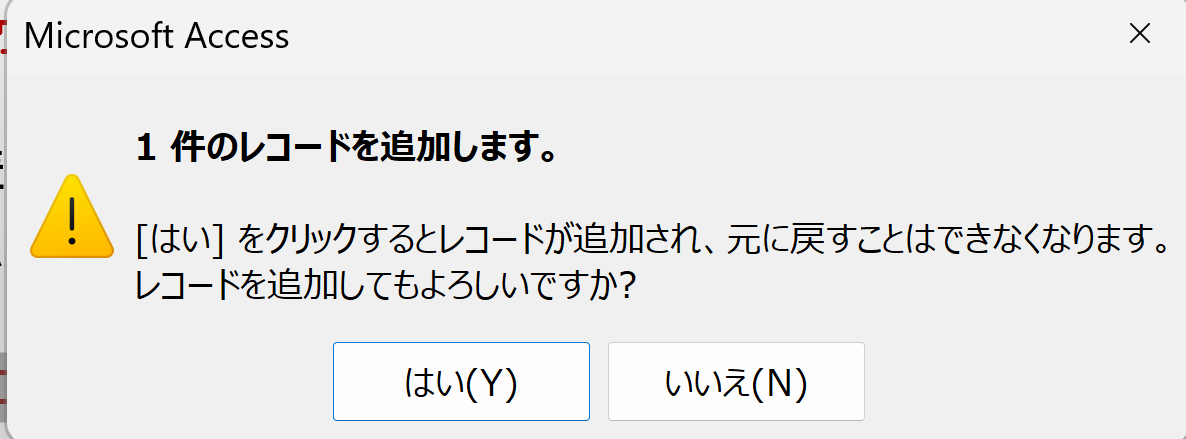 INSERT INTOでは、「実行」の後、確認
表示が出る。その後、画面が変化しない
が実行できている
23
SQL ビューに、次の SQL を１つずつ入れ、「実行」ボタンで、SQL文を実行．結果を確認
SELECT * FROM 商品;

SELECT * FROM 申し込み;

SELECT * FROM 申し込み
INNER JOIN 商品 ON 申し込み.商品番号 = 商品.id;

SELECT 申し込み.日時,申し込み.氏名,申し込み.個数 * 商品.単価
FROM 申し込み
INNER JOIN 商品 ON 申し込み.商品番号 = 商品.id;

SELECT 氏名, SUM(個数 * 商品.単価)
FROM 申し込み
INNER JOIN 商品 ON 申し込み.商品番号 = 商品.id
GROUP BY 氏名;
24
SQL ビューに、次の SQL を１つずつ入れ、「実行」ボタンで、SQL文を実行．結果を確認
SELECT *
FROM 商品
WHERE 単価 > (SELECT AVG(単価) FROM 商品);

SELECT MAX(単価)
FROM 商品;

SELECT *
FROM 申し込み
WHERE 氏名 = 'X';
25
SQL ビューに、次の SQL を１つずつ入れ、「実行」ボタンで、SQL文を実行．結果を確認
SELECT DISTINCT(申し込み.氏名)
FROM 申し込み
INNER JOIN 商品 ON 申し込み.商品番号 = 商品.id
WHERE 商品.商品名 = '商品A';

SELECT 氏名, COUNT(*) AS 申し込み数
FROM 申し込み
GROUP BY 氏名;

SELECT SUM(申し込み.個数)
FROM 申し込み
INNER JOIN 商品 ON 申し込み.商品番号 = 商品.id
WHERE 商品.商品名 = '商品B';
26
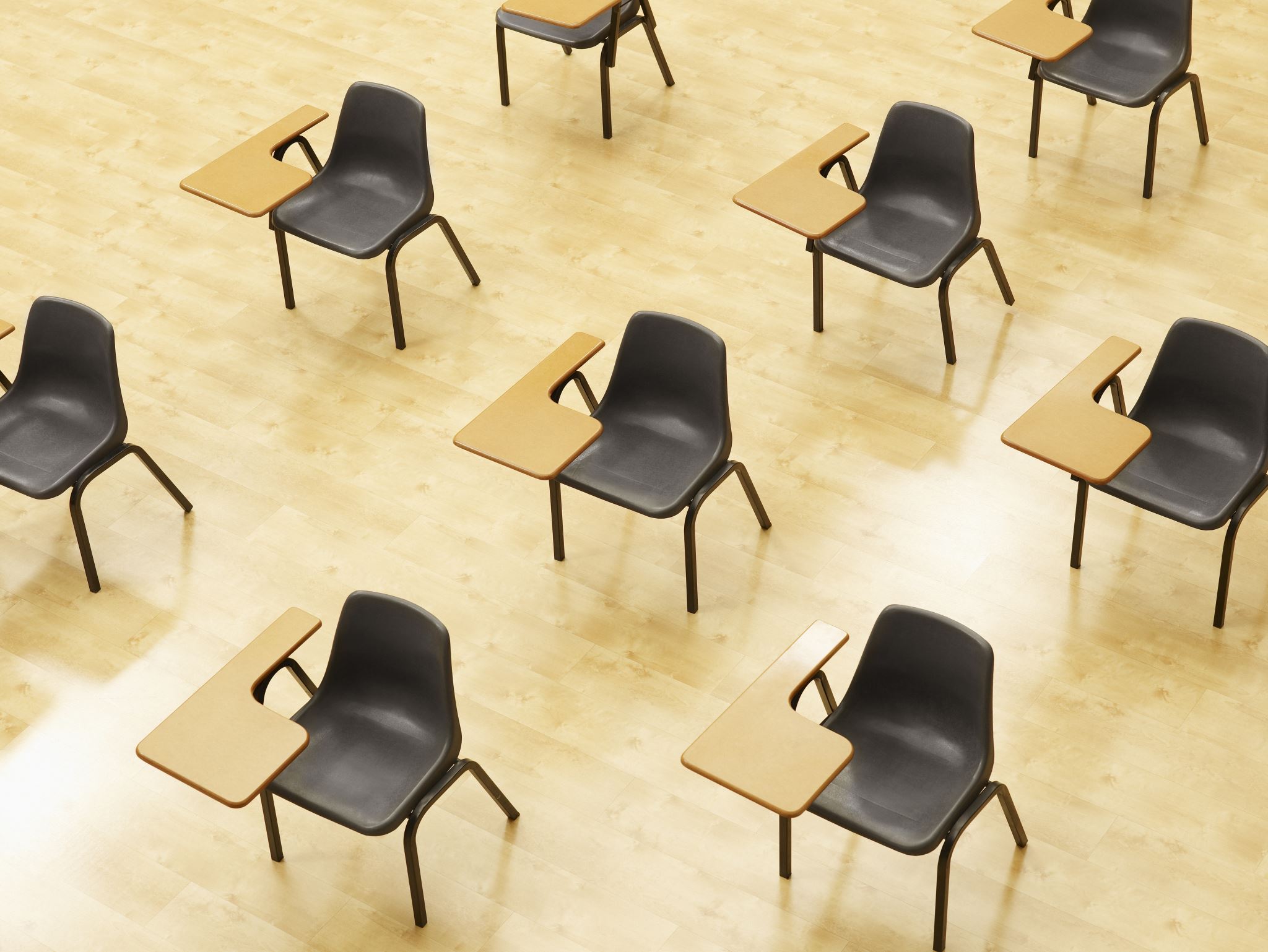 演習３．データの更新、データの削除
【トピックス】
UPDATE … SET
DELETE FROM
27
SQL ビューに、次の SQL を１つずつ入れ、「実行」ボタンで、SQL文を実行．結果を確認

 １つずつ実行するたびに、商品テーブルの変化を確認してください。
UPDATE 商品
SET 単価 = 120
WHERE 商品名 = '商品A';

DELETE FROM 商品
WHERE 商品名 = '商品C';

UPDATE 商品
SET 単価 = 1000
WHERE 商品名 = '商品B';
28
発展演習
29
発展演習１．テーブルの作成とデータの挿入
SQLを使用して新しいテーブルを定義し、データを追加

学生テーブルを作成してください。

このテーブルには 
　ID（整数、主キー）
　名前（文字列）
　年齢（整数）の属性があります。

テーブを定義し、学生のデータを追加してください。

ヒント: CREATE TABLE、INSERT INTO
30
発展演習２．テーブルの集約とグループ化

学生 テーブルを使用して、年齢ごとに学生の数をカウントしてください。


作成したテーブルに学生のデータを追加してください。

ヒント:COUNT, GROUP BY
31
解答例
発展演習１
CREATE TABLE 学生 (
  ID INTEGER PRIMARY KEY,
  名前 TEXT,
  年齢 INTEGER
);
INSERT INTO 学生 VALUES(1, '山田太郎', 20);
INSERT INTO 学生 VALUES(2, '鈴木花子', 19);

発展演習２
SELECT 年齢, COUNT(*) FROM 学生 GROUP BY 年齢;
32